CSc 553Principles of Compilation 11. Abstract interpretation:       Semantics-based formalization of program analysis
Saumya Debray
The University of Arizona
Tucson, AZ 85721
Soundness of program analyses
Soundness for an analysis means that for all programs P, it must account for P’s behavior on all possible executions (a.k.a “P’s semantics”)
We want to be able to be able to reason about (prove) this formally
Static analyses are also expected to terminate for all programs
this means that for some programs, the analysis results may introduce imprecision
We would like to be able to understand exactly where imprecision is being introduced
2
Didn't we just do this?
The MOP framework is a good step in formal reasoning about program analyses.  
However:
it assumes that block-level transfer functions are given
where do these come from?
how do we know that the transfer functions are sound?
it assumes a particular kind of iteration
is anything else possible?  why or why not?
it considers only dataflow analyses
what about control flow analyses?
3
Goal
Give a precise mathematical formulation of:
relationships   +   correctness criteria
“Concrete semantics”
the domain over which the program computes
what the program computes
“Abstract semantics”
the domain over which the analysis is done
analysis results
4
Program semantics
5
Defining Program Semantics
Basic idea: a mathematical characterization of all possible behaviors of a program on all possible inputs.
Several different approaches, e.g.:
input-output mapping (denotational)
state transition sequence (operational)
logical relationships between states (axiomatic)
Ideally, our formalization of program analyses should apply to all of them.
6
Operational Semantics of a program
Operational semantics characterizes a program’s behavior as a sequence of computation steps

Any point during a program’s execution can be characterized by a configuration , c, where:
 is its execution state ( a snapshot of memory)
c  is a program point ( the program counter)

The program’s semantics is given by the sequence of configurations starting from the initial configuration 0, c0
7
Operational Semantics: Example
…
8
Operational semantics for a language
Specifies how each construct of the language affects the state of some abstract machine
usually given by writing the post-state as a function of the pre-state
Example: for assignment, we have the rule
            x := e, σ → [σ[x ↦ σ(e)]]
 Executing ‘x := e’ in a state σ gives a state where:
x has the value σ(e)
other variables are unchanged
9
Collecting Semantics
A program maps each input to a sequence of states (a trace)
For static analysis:
need to consider all possible program executions
associate each program point p with a summary w.r.t. p of all possible execution traces of the program                       “collecting semantics”
Examples:
the set of traces up to point p [reaching definitions]
the set of traces from p onwards [variable liveness]
the set of states encountered at p [constant propagation]
depends on the analysis
10
Example
11
EXERCISE
What collecting semantics should we use for: 
dominator analysis?
available expressions?
12
Computing the Collecting Semantics
Information in the collecting semantics:
…
…
In general, the collecting semantics for a program is the limit of a (possibly infinite) sequence (“fixpoint”)
Successive points in this sequence give more and more information about the program semantics
13
Notation
Dataflow frameworks
Language semantics
⊤
⊤
nothing known 
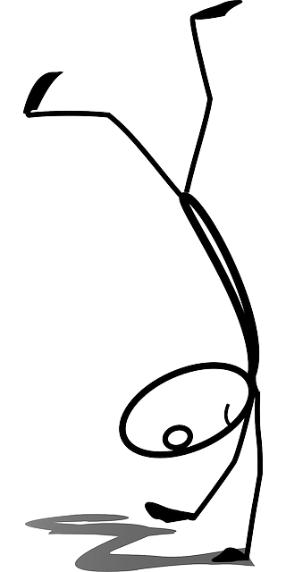 more info
more info
⊥
⊥
nothing known 
14
Collecting Semantics: Information Ordering
…
(fixpoint)
…
…
more information
(no information)

15
Language semantics: Summary
The operational semantics of a program maps each input to a sequence of abstract machine states
For program analysis: need to capture all possible executions of the program
“collecting semantics” : maps each program point p to a summary w.r.t. p of all possible execution traces for the program
16
Abstract interpretation
17
Historical context
D. Scott & C. Strachey.  Denotational semantics.  1970-71
Operational semantics
(Algol 68 report).  1968
Language Semantics
P. Cousot & R. Cousot.  Abstract interpretation.  1977
G. Kildall.  Global analysis framework.  1973
Program Analysis Frameworks
F. Allen.  Control flow analysis. 1970
F. Allen.  Program optimization.  1969
Code Optimization
1960
1980
1970
18
Formalization of Program Analysis
Nontrivial runtime program properties undecidable [Rice’s Theorem]
Compiler (i.e., “static”) analyses expected to always terminate
in general, static analyses will compute approximations
approximations must be safe
Idea: Formalize program analysis as a fixpoint computation
show safety by relating the analysis fixpoint to the semantics fixpoint
19
Abstract and concrete computations
analysis fixpoint: (always) finitely many steps
…
analysis
(abstract)
safe 
approximation
program
semantics
(concrete)
…
semantics fixpoint: (possibly) infinitely many steps
20
Background refresher: Lattices
A poset (S, ⊑) is a complete lattice if every X ⊆ S has both a least upper bound (lub) and a greatest lower bound (glb).
every finite lattice is a complete lattice
an infinite lattice may or may not be complete
Example: Let ℛ = {L | L is a regular language over {0,1}}, then:
(ℛ, ⊆) is a lattice, with lub = ⋃ and glb = ⋂
(ℛ, ⊆) is not a complete lattice, since regular languages are not closed under infinite union.
21
Why lattices? 1
Theorem [Tarski]: 
Let L, ⊑  be a complete lattice and f : L → L a monotone function, then the set of fixpoints of f  in L is also a complete lattice.

This means that:
 f ’s fixpoint(s) exists;
The set of fixpoints of f  has a least element lfp( f ) and a greatest element gfp( f ).
22
Why lattices? 2
A function f  over a complete lattice L, ⊑  is continuous if, for any S  L,
f (⊔S) = ⊔{ f (s) | s  S}
(Note:  f  continuous implies  f  monotone)
Theorem [Kleene]: If L, ⊑  is a complete lattice and and  f : L → L is continuous, then:
       lfp( f ) = ⨆ f i(), where: 
This means that lfp( f ) can be computed iteratively.
f 0(x)  = x
f i+1(x)  =  f ( f i(x))
∞
i = 0
23
Collecting semantics (again)

fixpoints of f
computational domain  is a complete lattice
the program’s behavior is specified via a continuous function f over this domain
Analysis ≡ computing an approximation to lfp( f ) in a finite no. of steps
gfp( f )
lfp( f )
. . .
f
f

24
Computing approximations
Problem: Trying to compute the actual (collecting) semantics of the program is too expensive

Solution: Simulate the computation of the program’s semantics, but over a domain of approximations
 trade precision for execution speed

The domain of approximations is called the abstract domain.
25
Computing approximations
Choose an abstract domain
Replace sets of concrete entities S (variables, expressions, traces, …) by their abstraction α(S)
α maps a set of concrete-domain entities to its description (i.e., abstract interpretation)
 (concretization function): the inverse of α, maps each description value to the set of concrete-domain entities it describes 
Soundness: ensure no “forgotten” concrete entities:
         S ⊆ (α(S))  for all S
26
Computing approximations
analysis
abstract representation
abstract representation
concretization

abstraction
α
concrete computation
sets of states
(in concrete domain)
sets of states
(in concrete domain)
27
Example: Rule of signs
Domains
Analysis problem: Determine the sign (+/-) of the result of integer operations +, 
Domains:
concrete domain 𝒟conc = all sets of integers
abstract domain 𝒟abs = { none, pos, neg, all}
Mappings between domains:
28
Example: Rule of signs
Operations
We also have to interpret the operations of the language over the abstract domain:
29
Example: Rule of signs
Soundness
Soundness: ,  must satisfy
x + y      ( α(x)  α(y) )
 x, y  𝒟conc :
x  y      ( α(x)  α(y) )


α(x), α(y)
α(x)  α(y)
α(x), α(y)
α(x)  α(y)


⊆
⊆
+

x + y
x * y
x, y
x, y
30
EXERCISE
Analysis problem: Determine the parity (even/odd) of the result of integer operations +, *
Work out:
concrete domain 𝒟conc ; abstract domain 𝒟abs
mappings between 𝒟conc  and  𝒟abs
interpretations of + and * over 𝒟abs
soundness
31
Summary: defining an analysis
Define 𝒟abs and 𝒟conc such that:
Both 𝒟abs and 𝒟conc are complete lattices [structural correspondence]
α : 𝒟abs  𝒟conc   and    : 𝒟conc  𝒟abs satisfy:
            ∀x ∊ 𝒟conc : x ⊑ (α(x))
            ∀x ∊ 𝒟abs  : x = α((x))
For each primitive operation f : 𝒟conc  𝒟conc of the language, define its “abstract interpretation”            f # : 𝒟abs  𝒟abs satisfying: 
            ∀x ∊ 𝒟conc : f(x) ⊑ ( f # (α(x)))
𝒟conc, 𝒟abs, α,  form a Galois insertion
32
EXERCISE
Analysis problem: Show that dominator analysis is sound by formulating it as an abstract interpretation
Work out:
concrete domain 𝒟conc ; abstract domain 𝒟abs
mappings between 𝒟conc  and  𝒟abs
the primitive operations that have to be abstracted, and their interpretation over 𝒟abs
soundness
33
Accelerating convergence: widening/narrowing
34
Interval analysis
Interval analysis: For each variable, identify the range of values [vmin, vmax] it can take on at each program point.
35
Interval analysis: example application
Hybris network worm: payload decryption code
More generally: Is a given program self-modifying?
can it jump to a location that was previously written to?
locs_written ⋂ jmp_targets ≠ ?
B0
edx = 0x152a
eax = 0x401000
esi = 0x44b3080
B1
*eax -= esi
esi += 0x2431400
eax += 4
edx = 1
if edx != 0 goto B1
B2
goto eax + 0x152a
???
36
Interval analysis
Abstract domain:
[-, +]
⋯
⋯
[0,4]
infinite height lattice
[0,3]
[-2,0]
[0,2]
[-1,1]
⋯
⋯
⋯
[-1,0]
[0,1]
⋯
⋯
[-1,-1]
[0,0]
[1,1]
⋯
⊥
37
Analyses with infinite-height domains
Soundness requires the analysis results to be "at or above" actual semantics
concrete program semantics
infinite height lattice
But standard iterative analyses can only reach a finite height in the lattice
38
Example: interval analysis
Standard iterative analysis:
for any finite n, after n iterations the intervals computed are: 
        i ↦ [0, n]
        j ↦ [–n, 0]
But this is not sound!
for any computed [0, n] there are runtime values not in that interval
i = 0;
j = 0;
while (1) {
      i = i + 1;
      j = j – 1;
}
39
Example: interval analysis
Idea: exploit monotonicity to accelerate convergence:
if the max end of an interval is increasing on successive iterations, send it to +
if the min end of an interval is decreasing on successive iterations, send it to −
i = 0;
j = 0;
while (1) {
      i = i + 1;
      j = j – 1;
}
iteration 0:  i ↦ [0, 0];  j ↦ [0, 0]
iteration 1:  i ↦ [0, 1];  j ↦ [-1, 0]
increasing: widen to +
i.e.: i ↦ [0, +]
safe!
decreasing: widen to −
i.e.: j ↦ [−, 0]
40
Convergence acceleration
The standard iterative analysis computes a sequence
                x0 = ⊥, …, xi+1 = f(xi), …,        xn
the problem is that with infinite-height lattices, the sequence does not converge quickly enough
Convergence acceleration aims to speed up the convergence 
this may result in result in a loss of precision:
                     xn ⊑  A
41
Convergence acceleration
Idea:
        Original sequence:          …, xi , xi+1 = f(xi), …
        Accelerated sequence:   …, xi , xi+1 = xi    ▽ f(xi), …
uses xi  and f(xi) to compute a value w such that xi ⊑ w and f(xi) ⊑ w
is called a widening operator
To ensure termination, we also require that the sequence computed using widening must be finite
42
Convergence acceleration
⊤
...
iteration with widening
(always finite)
standard iteration
(may be infinite)
⊥
43
Widening: Definition
Given a complete lattice (L, ⊑), a widening operator        ▽ : L  L  L is a function satisfying:
 x, y  L : x ⊑ x ▽ y   and   y ⊑ x ▽ y 
for all increasing sequences x0, x1, …, xi, … in L, the widened sequence 
            y0 = x0
            yn+1 = yn▽ xn+1 
     stabilizes after a finite number of steps.
44
Example: Interval analysis
We can define a widening operator ▽ on intervals as follows:
          ▽ y  ≜  y
         x ▽   ≜  x
         [l0, u0] ▽ [l1, u1]  ≜  [l, u], where:
                l   =   if l1 < l0 then − else l0
                u  =   if u1 > u0 then + else u0
45
EXERCISE
Analysis problem [Malware analysis]: We want to determine the set of strings a program can construct (e.g., to identify the files it can affect, the URLs it can access, etc.).  
Let 𝒟abs = regular expressions over some fixed alphabet.  
Do we need a widening operator?  
if so: Why?  What might such a widening operator be?
if not: Why not?
46
Widening: pros and cons
pros
cons
Makes it possible to work with infinite-height analysis domains:
preserves soundness
guarantees termination
Can be overly imprecise:
i = 0;
while (i < 100) {
    i = i + 1;
}
widening infers an interval of [0, +] for i
47
Improving widening
⊤
widening + narrowing:
sound
always finite
improves precision over widening alone
iteration with narrowing
(always finite)
⊑
program semantics
...
iteration with widening
(always finite)
standard iteration
(may be infinite)
⊥
48
Narrowing: intuition
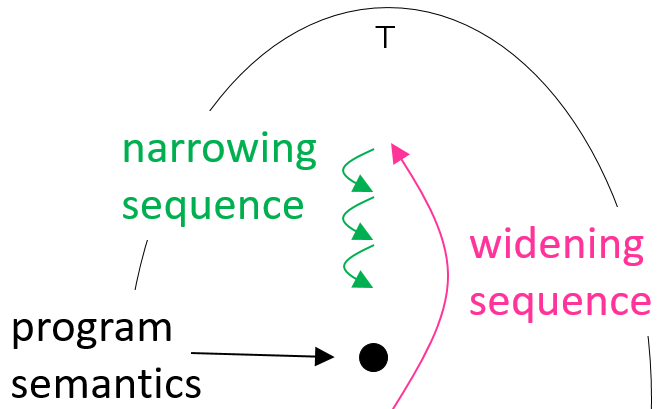 Want to iteratively improve the result of the widening sequence
but stay above the program semantics; and
stabilize any infinite descending chains after finitely many iterations
49
Narrowing: intuition
The lattice (Interval, ⊑) has two kinds of infinite descending chains:
[z1, ], [z2, ], [z3, ], … where z1 < z2 < z3 < …
[−, z1], [−, z2], [−, z3], … where z1 > z2 > z3 > …
Idea: Given a fixed number N > 0, define an operator △N  that will cause:
infinite descending chains [z1, ], [z2, ], [z3, ], … to stabilize when zi > N
infinite descending chains [−, z1], [−, z2], [−, z3], … to stabilize when zi < −N
50
Narrowing: Definition
Given a complete lattice (L, ⊑), a narrowing operator        △ : L  L  L is a function satisfying:
 x, y  L : y ⊑ x  implies   y  ⊑  (x △ y)  ⊑ x
for all decreasing sequences y0, y1, …, yi, … in L, the narrowed sequence 
            y0 = x0
            yn+1 = yn △ xn+1 
    stabilizes after a finite number of steps.
51
Example: Interval analysis
We can define a narrowing operator △ on intervals as follows:
          △ y  ≜ 
         x △   ≜ 
        [l0, u0] △ [l1, u1]  ≜  [l, u], where:
                l   =   if l0 = − then l1 else l0
                u  =   if u0 = + then u1 else u0
improves infinite bounds
52
Example: interval analysis
Program:
   i = 0;
   while (i < 100) {
       i = i + 1;
   }
Analysis
i = ?
Iteration with widening
Iteration with narrowing
Iter 1: i ↦ [0, +]
Iter 2: i ↦ [0, +] △ [−, 99]
            = [0, 99]
Iter 1: i ↦ [0,0]
Iter 2: i ↦ [0,0] ▽ [0,1]
                   = [0, +]
53
Summary: widening and narrowing
Given: a complete lattice (L, ⊑); x, y  L :
Widening: ▽ : L  L  L
Narrowing:  △ : L  L  L
x ⊑ x ▽ y   and   y ⊑ x ▽ y 
for all increasing sequences x0, x1, …, xi, … in L, the widened sequence 
            y0 = x0
            yn+1 = yn▽ xn+1 
stabilizes after a finite number of steps.
y ⊑ x      y  ⊑  (x △ y)  ⊑ x
for all decreasing sequences y0, y1, …, yi, … in L, the narrowed sequence 
            y0 = x0
            yn+1 = yn △ xn+1 
stabilizes after a finite number of steps.
54
Summary: abstract interpretation
Framework for systematic design of program analyses
collecting semantics: formalize all-executions information at each program point
Domains: 𝒟conc        𝒟abs that form a Galois insertion
Infinite-height abstract domains
widening and narrowing
α
γ
55